Representation of Organic Aerosols and Evolution by Taylor Plot
Gamze Eris
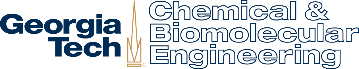 Why aerosols are studied?
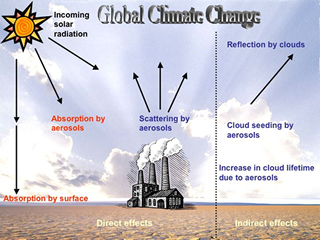 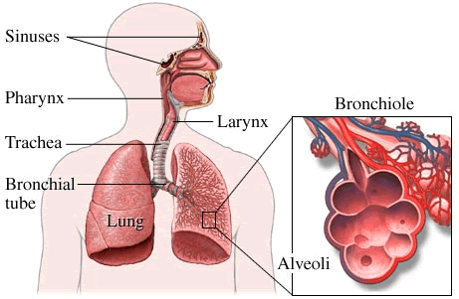 http://physicalsciences.ucsd.edu/molecules/multimedia/atmos_chem.multimedia.intro.2.html
http://aerosol.ees.ufl.edu/atmos_aerosol
http://caice.ucsd.edu/index.php/education/clear/learning-with-clear/aerosols-and-health/
[Speaker Notes: The organic component of atmospheric aerosols plays an important role mainly concerning small particles]
What are the Sources and How is it evolving?
Primary Organic Aerosols (POA) : directly emitted into the atmosphere   

fossil fuel combustion, biomass burning etc

Secondary organic aerosol (SOA) : formed by condensation of low vapour pressure products from the oxidation of organic gases.

Evolution: OA becoming increasingly oxidized, less volatile, and more hygroscopic
[Speaker Notes: Particles in the atmosphere are often divided into two categories, depending on whether they are directly emitted into the atmosphere or formed there by condensation (Fuzzi et al., 2006). Primary organic aerosol (POA) particles are generally understood to be those that are released directly from various sources. Secondary organic aerosol (SOA) is formed in the atmosphere by condensation of low vapour pressure products from the oxidation of organic gases. Large number of sources and the evolution of OA results variation in ambient chemical composition, concentration, properties  of  ambient PM 
, leading to the formation of oxygenated organic aerosol (OOA)
OA nd OA precursor gases evolve by becoming
Evolution: OA becoming increasingly oxidized, less volatile, and more hygroscopic, leading to the formation of oxygenatedorganic aerosol (OOA)


The quantification of different types of aerosols such as SOA and POA (or more classes if possible) is important as source identification is the first step in all mitigation activities. Furthermore, SOA and POA may be associated with different sizes, chemical composition and physical properties and thus may have different effects on climate or health.]
Quantification of Organic Aerosol
Aerosol Mass Spectrometer
Positive Matrix Factorization(PMF)

Analysis of large data sets

Different OA  components can be separated into (HOA, OOA, LVOOA, SVOOA, BBOA) and determined from PMF method
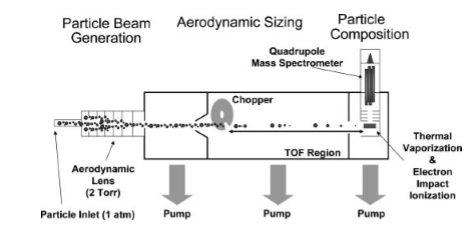 Canagaratna et al,2007
[Speaker Notes: The complexity of the atmospheric (organic) aerosol system places great demands on measurement techniques and instrumentation
The Aerodyne AMS provides quantitative data on inorganic and organic aerosol species in submicron non-refractory aerosol particles with high-time resolution.

The aim of their application is to reduce the original data-set into one of lower dimensions to detect “hidden” information and explain the variability of the measured variables. In particular, in environmental applications the goal of receptor modelling is to estimate number and composition of sources (the factor that explains the data variability) but also to point out any trend and/or correlation among observations and identify potential marker for pollutant sources. 

Based on the AMS measurements, OA can be separated into oxygenated OA (OOA), hydrocarbon-like OA (HOA), and sometimes other components such as biomass burning OA (BBOA) in most places. It has been found that the majority of OA mass is OOA which can be further deconvolved into low-volatility OOA (LV-OOA) and semi-volatile OOA (SV-OOA) (Ng et al., 2010). There hav]
Spectra of all PMF factors
OA Further Analysis
Literature
Van Krevelen diagram
Triangular plot
N. L. Ng et al,2011
[Speaker Notes: These AMS datasets can further be analyzed by different methods (triangle plots etc.) to investigate the OA evolution

OA evolution is characterized in terms of the changing intensities of the two most dominant oxygen-containing ions in the OOA spectra, m/z44 (mostly CO+ 2 in ambient data) and m/z43

he HOA components have f44 < 0.05; SV-OOA and LV-OOA components concentrate in the lower and upper halves of the triangle, respectively. The base of the triangle encompasses the variability in HOA and SV-OOA composition. This range decreases with increasing f44 (O:C ratio), suggesting that the aerosols become more chemically similar with increasing aging, largely independent of the initial source of the material (Jimenez et al., 2009; Ng et al., 2010). Most SOA produced in the laboratory experiments cluster on the lower half of the triangle, indicating that they are not as oxidized as ambient LV-OOA The triangle plot in Ng et al. (2010) indicates that f44 of OOA components increases with photochemical age, suggesting the importance of acid formation in OOA evolution

. This slope suggests that ambient OOA aging results in net changes in chemical composition that are equivalent to the addition of both acid and alcohol/peroxide functional groups without fragmentation (i.e. C-C bond breakage), and/or the addition of acid groups with fragmentation.]
Aim
To compile 62 Aerosol Mass Spectrometer(AMS) ambient datasets and analyze the data using Taylor Plots. 

To add chamber experiments to ambient data to observe aerosol aging
[Speaker Notes: The aim of this project is to compile 62 Aerosol Mass Spectrometer(AMS) dataset and investigate the evolution of the organic aerosol (OA) in the atmosphere by analyzing the data using Taylor Plots. The AMS datasets (unit mass resolution mass spectra, UMR, and high resolution, HR) are taken from the ambient measurements at different places of Northern Hemisphere between the years 2005 to 2014.  A Taylor Plot(Diagram) is made for the ambient measurement datasets. Taylor]
Data Analysis Procedure
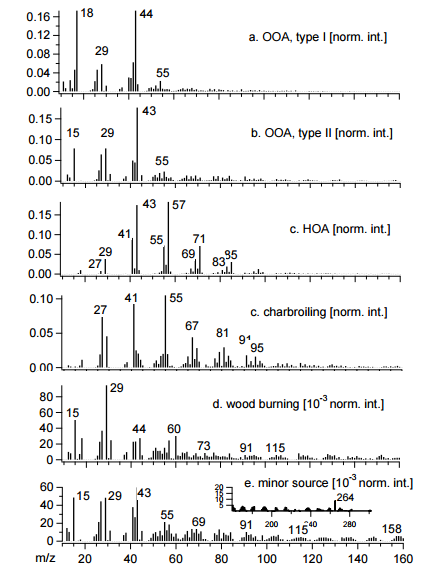 HR data is converted to UMR data
m/z values are chosen between 12-100 
Normalized data is used for correlation coefficient and standard deviation calculation
 For chamber experiments APIN and NAPH H202  oxidation data is chosen.
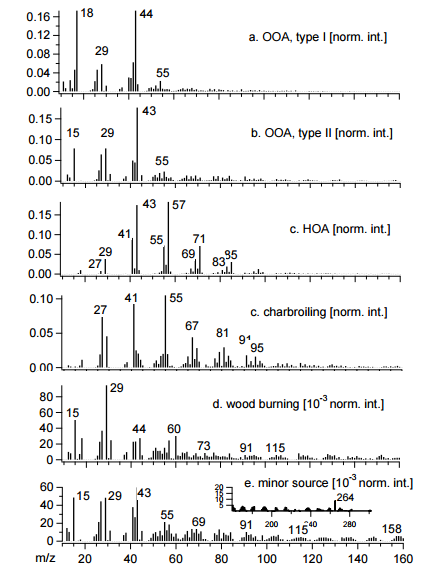 [Speaker Notes: Positive matrix factorization (PMF) was conducted on the organic aerosol (OA) data matrix measured by an aerosol mass spectrometer, on both unit mass (UMR) and high resolution (HR) data]
Taylor Plots
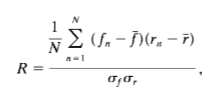 Correlation Coefficient
Root-mean-square(RMS) difference
Standard deviation
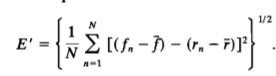 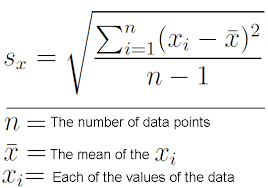 [Speaker Notes: A Taylor Plot(Diagram) is made for the ambient measurement datasets. Taylor plot provides a statistical information of how patterns match each other in terms of their correlation, their root-mean-square difference, and the ratio of their variance (Taylor K 2011) which can be useful to construct a diagram that statistically quantifies the degree of similarity between the chosen reference field and other field data]
Correlation Coefficient
to quantify pattern similarity 

Reaches a maximum value of 1 when for all n, 

where a is a positive constant.
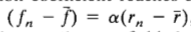 same centered pattern of variation
[Speaker Notes: Thus, from the correlation coefficient alone it is not possible to determine whether two patterns have the same amplitude of variatio]
Standard Deviation
measure of how spread out numbers are
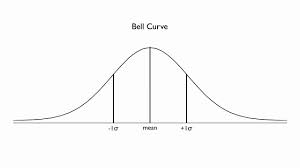 [Speaker Notes: A low standard deviation indicates that the data points tend to be close to the mean (also called the expected value) of the set, while a high standard deviation indicates that the data points are spread out over a wider range of values.]
Taylor Plot
angle = acos(corr_coeff)
Ambient Data
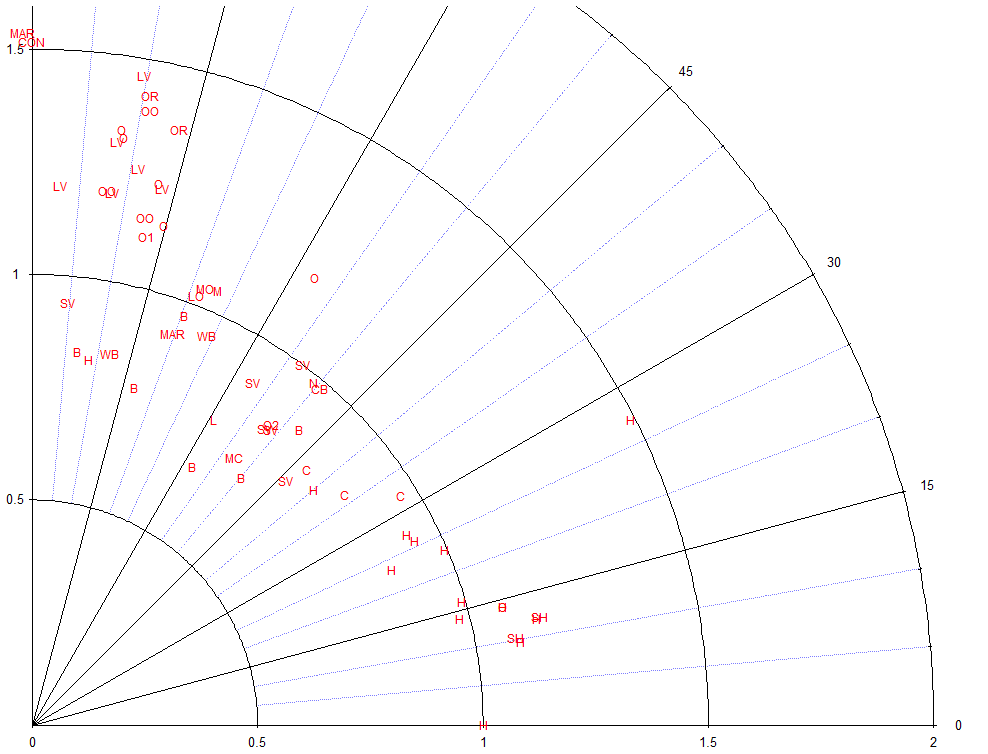 HOA (H)
OOA (O)
LV-OOA (LV)
SV-OOA (SV)
BBOA  (B)
COA (C)
Wood Burning (WB)
Charbroiling (CB)
Marine (MAR)
Continent (CON)
Ship(SH)
NOA (N)
Org(Or)
Similar OA components are clustered
Spectra of PMF factors for OA used in the Analysis
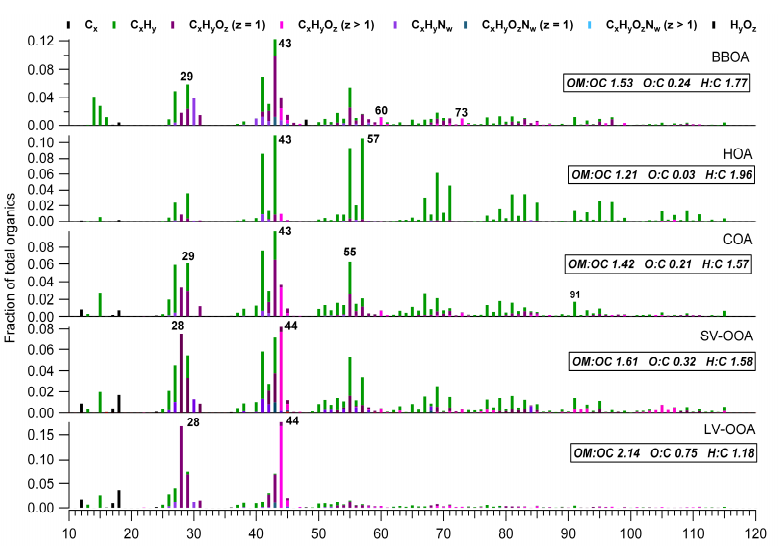 V. A. Lanz et al,2007
[Speaker Notes: HOA  57:(mostly C4H + 9 )
highly aged fraction, OOA I, (40–50%) with low volatility and a mass spectrum similar to fulvic acid, and a more volatile and probably less processed fraction, OOA II (on average 20%)
Coa:C3H3O + and C3H5O +, even though their contributions to m/z 55 and 57

bboaBBOA in the Barcelona region can be emitted by regional agricultural open fires or due to long-range transported pollutants from forest or agricultural fires, and possibly also from wood-combustion heating systems in suburban and rural areas (Reche et al., 2012). Characteristic mass fragments of BBOA spectra are m/z 60 and 73, attributed to C2H4O + 2 and C3H5O + 2 , respectively.
BBOA contains high contributions from the oxygen-containing ion families.]
OA components in Taylor Plot
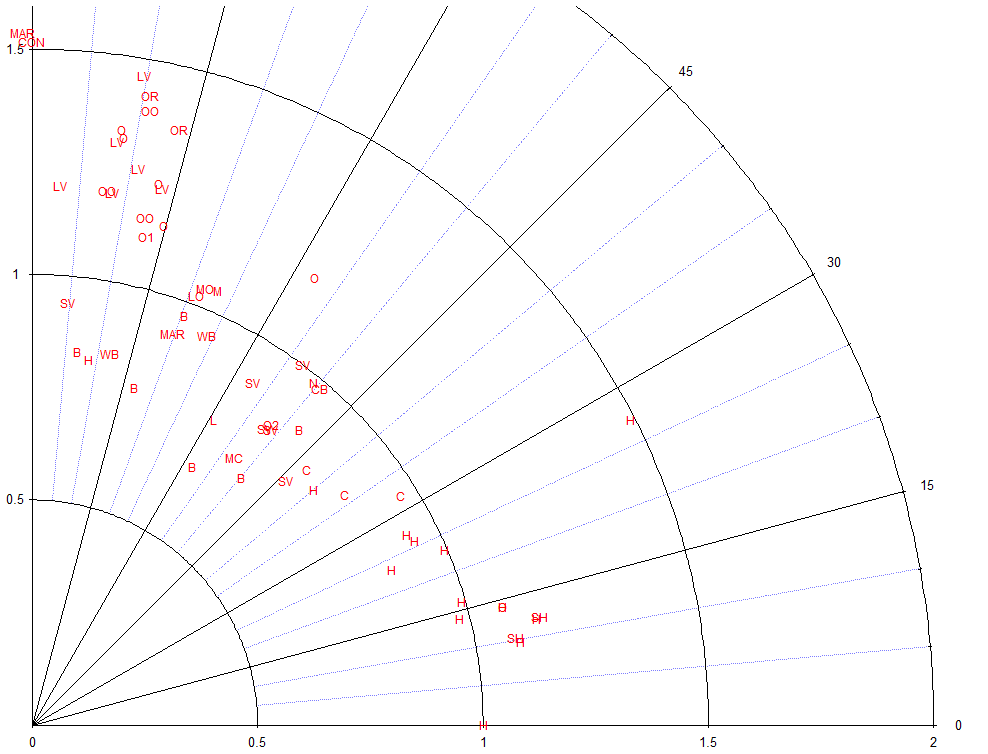 Chang et al, 2011
[Speaker Notes: central Arctic Ocean from 5 August to 8 September 2008 as a part of the Arctic Summer Cloud Ocean Study (ASCOS) using an aerosol mass spectrometer (AMS).
Table 5 shows that the mass spectrum of the organic component of this factor (see Fig. 8) correlates well with organic aerosol measured at Mace Head, Ireland during a biologically-productive period (r = 0.78) when the aerosol were thought to be primary marine in nature]
Variability of OA components
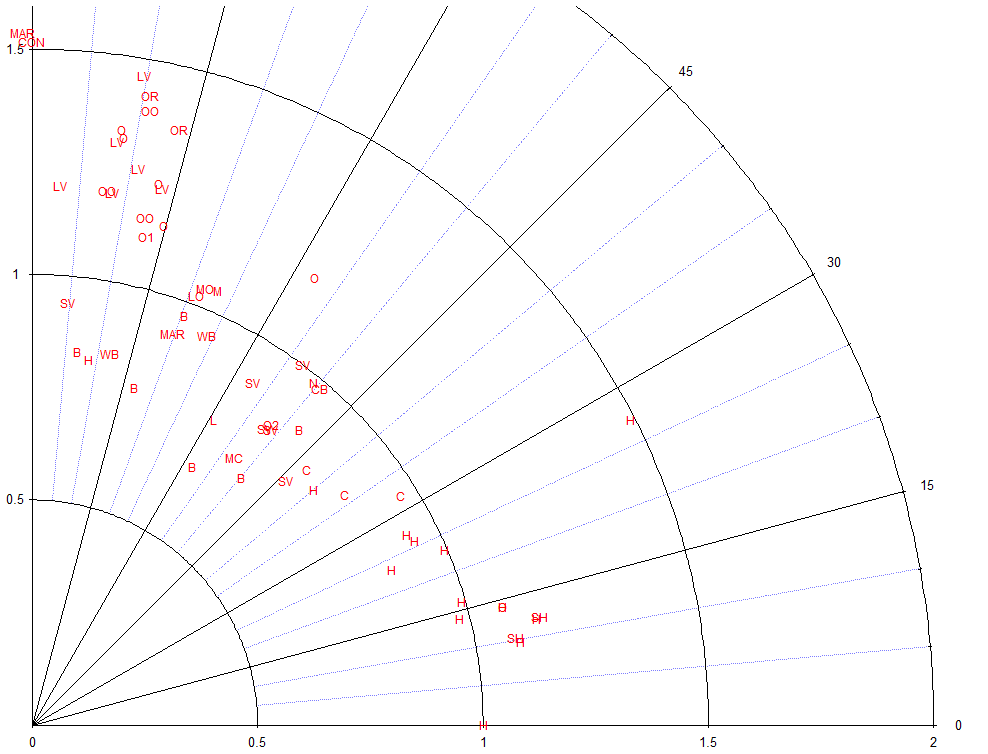 Different OA components cluster differently

Confined vs Spreaded
OA evolution in Chamber Experiments: NAPH_humid
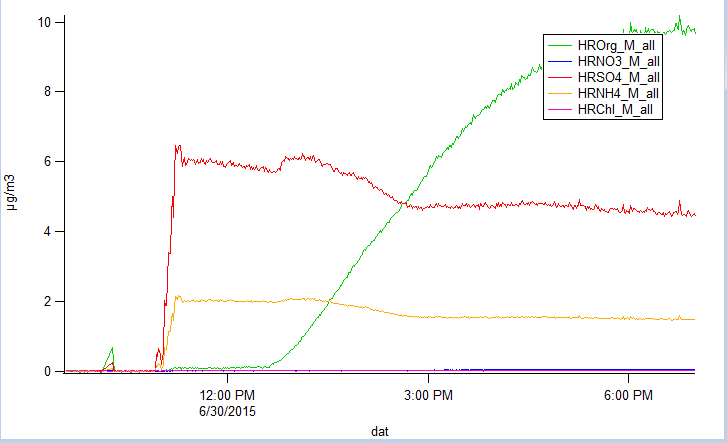 OA evolution in Chamber Experiments: NAPH_humid
OA evolution in Chamber Experiments: NAPH_humid
OA evolution in Chamber Experiments: NAPH_dry
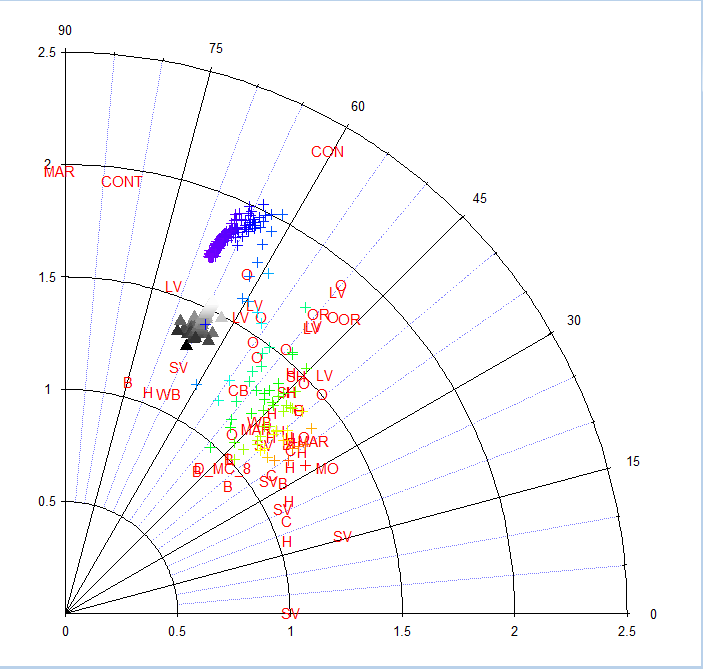 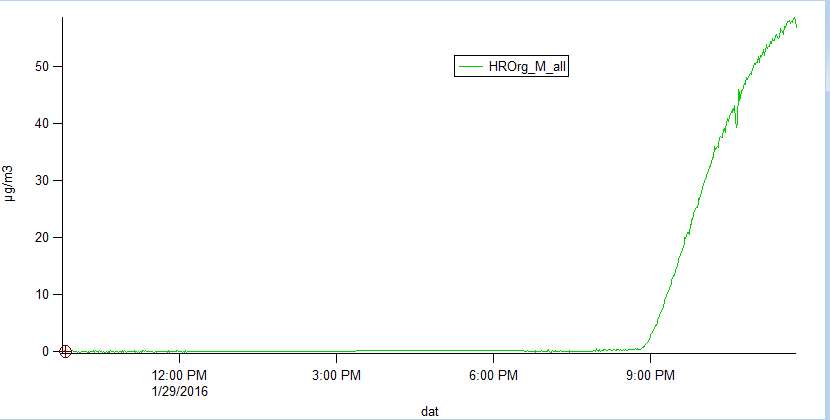 OA evolution in Chamber Experiments: APIN_humid
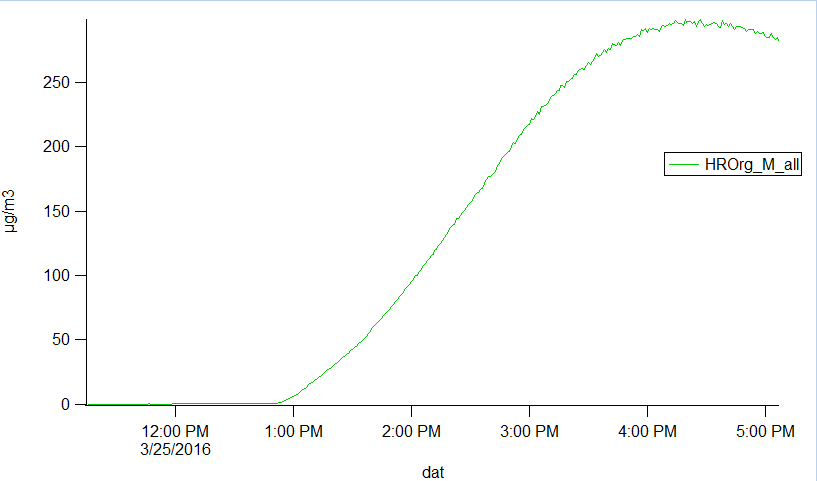 Conclusion
The AMS datasets (UMR, and HR) are taken from the ambient measurements at different places of Northern Hemisphere between the years 2005 to 2014
 Taylor Plot results show that similar OA components are clustered
Different OA components cluster differently
Oxidation of VOC in the chamber experiments can be observed in Taylor Plots.
[Speaker Notes: This provides a unique means of following ambient secondary OA evolution that is analogous to and can be compared with trends observed in chamber studies of secondary organic aerosol formation]
Recommendation
Average value can be taken for the chosen OA reference since analysis is sensitive to reference field.
Thank you for your kind attention
Cappadocia, Turkey